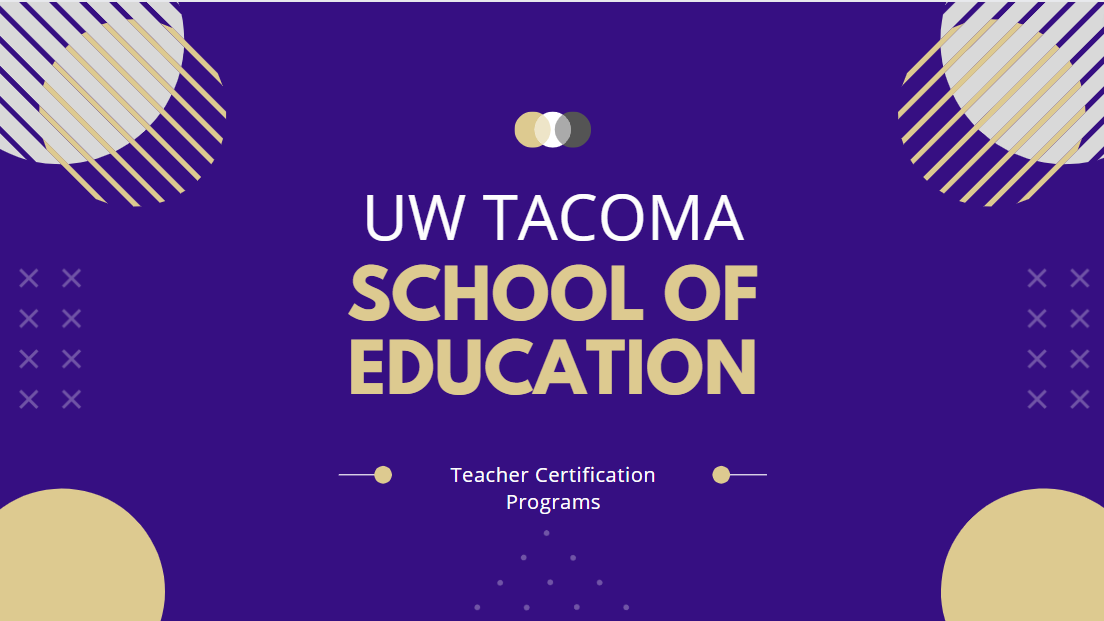 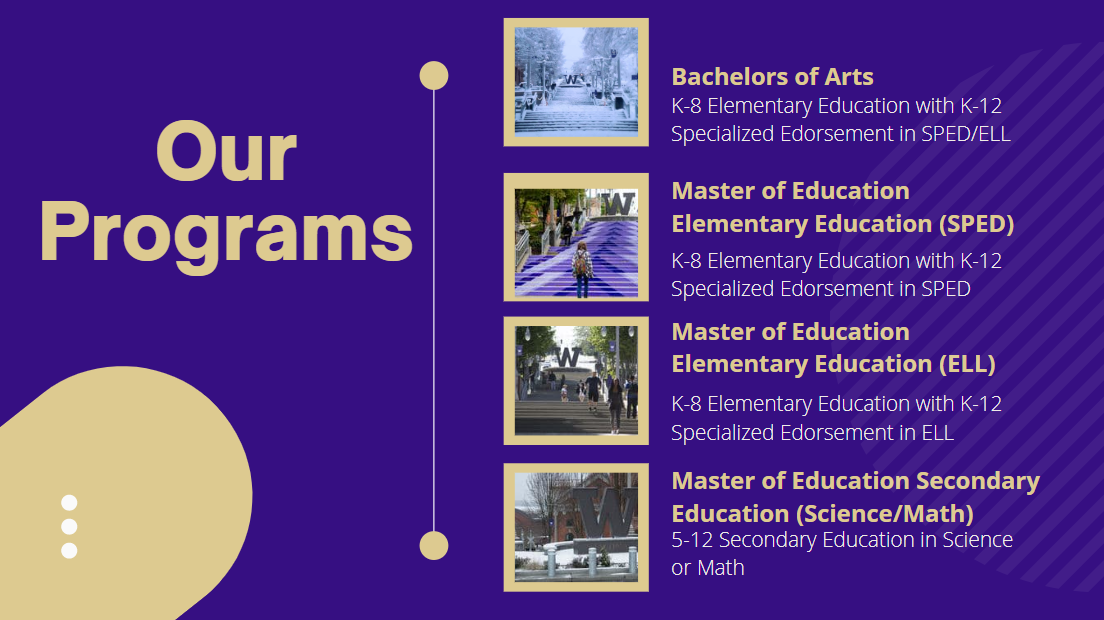 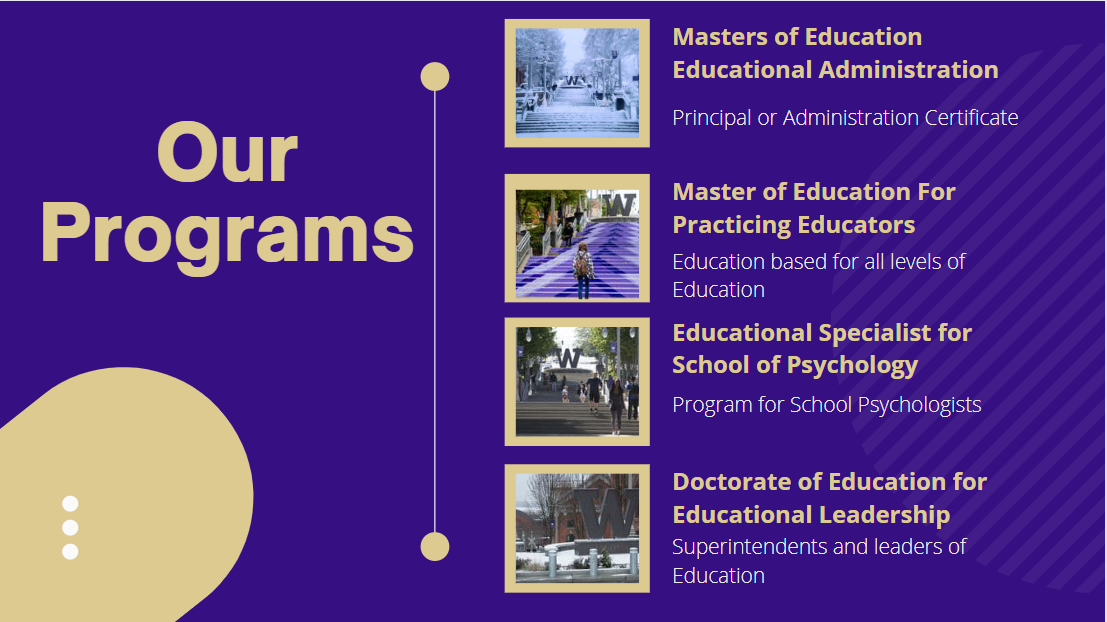 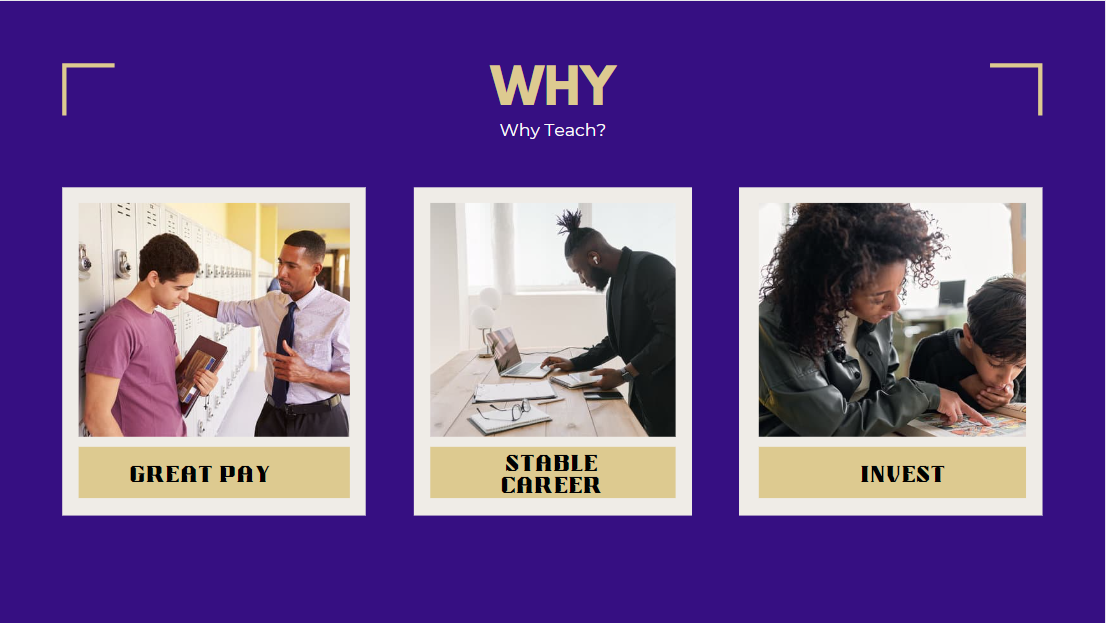 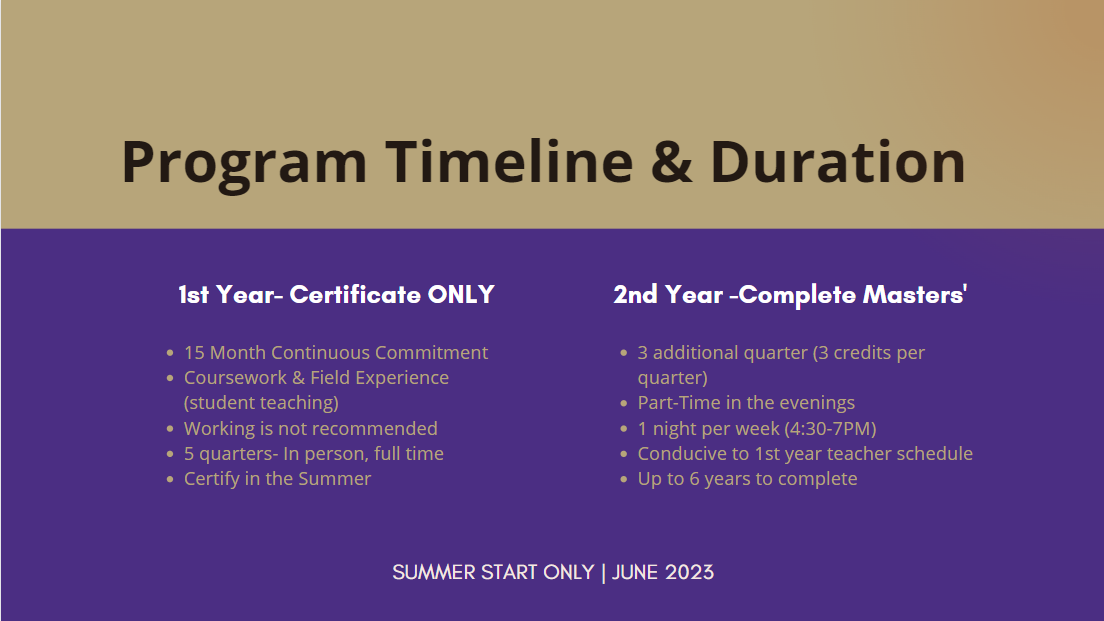 MEd Elementary Programs (SPED/ELL)
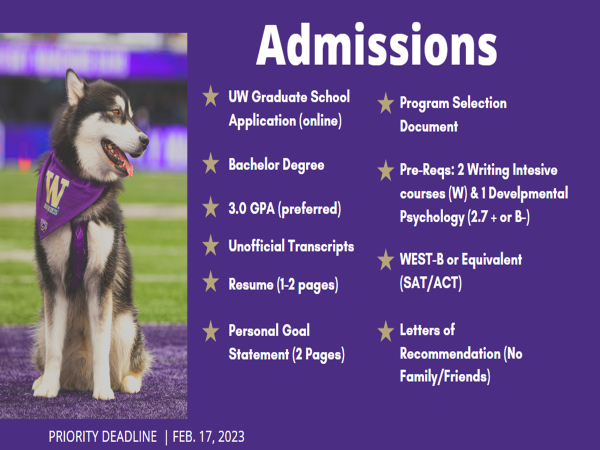 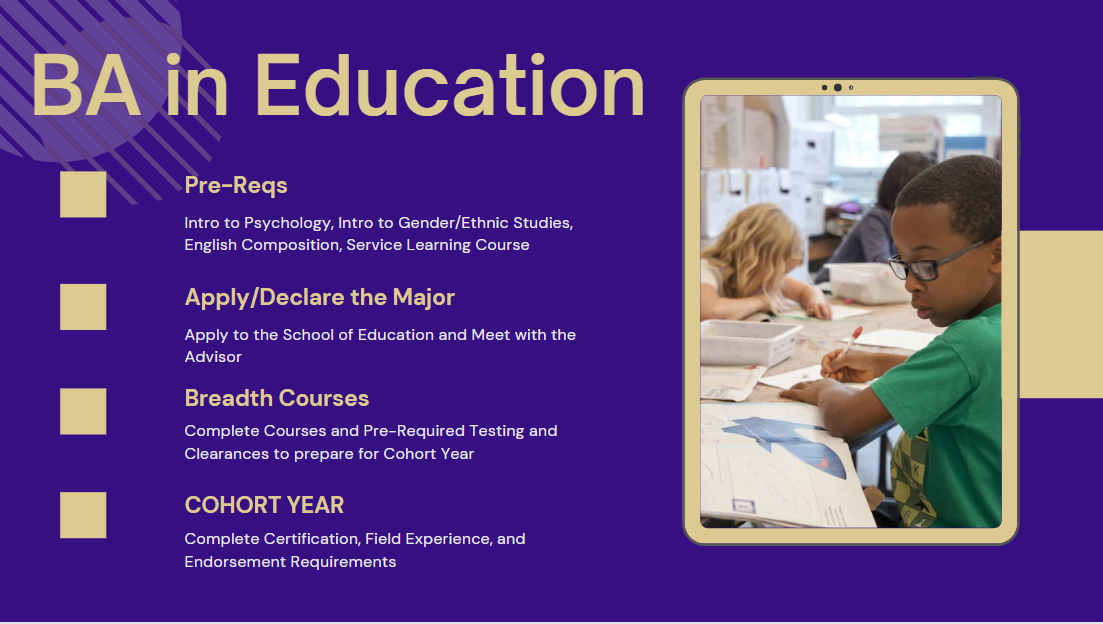 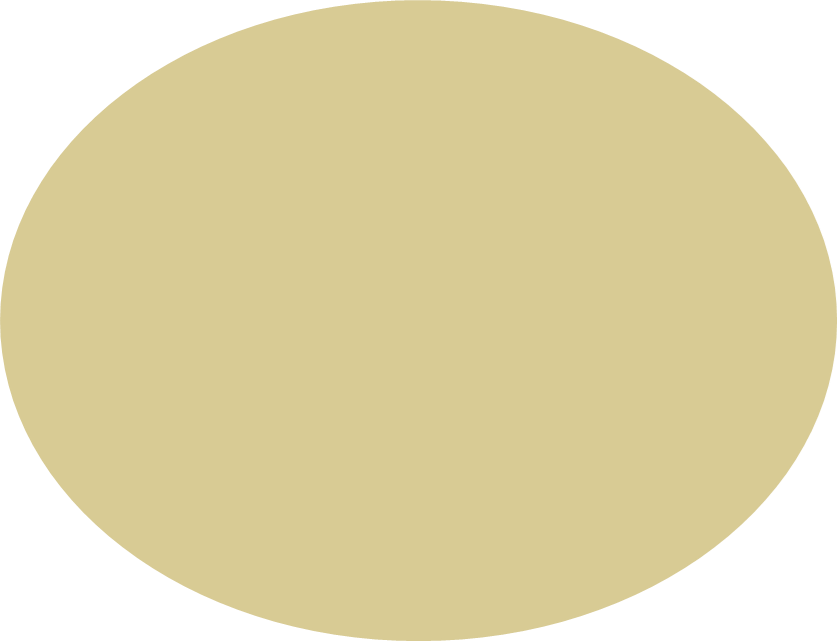 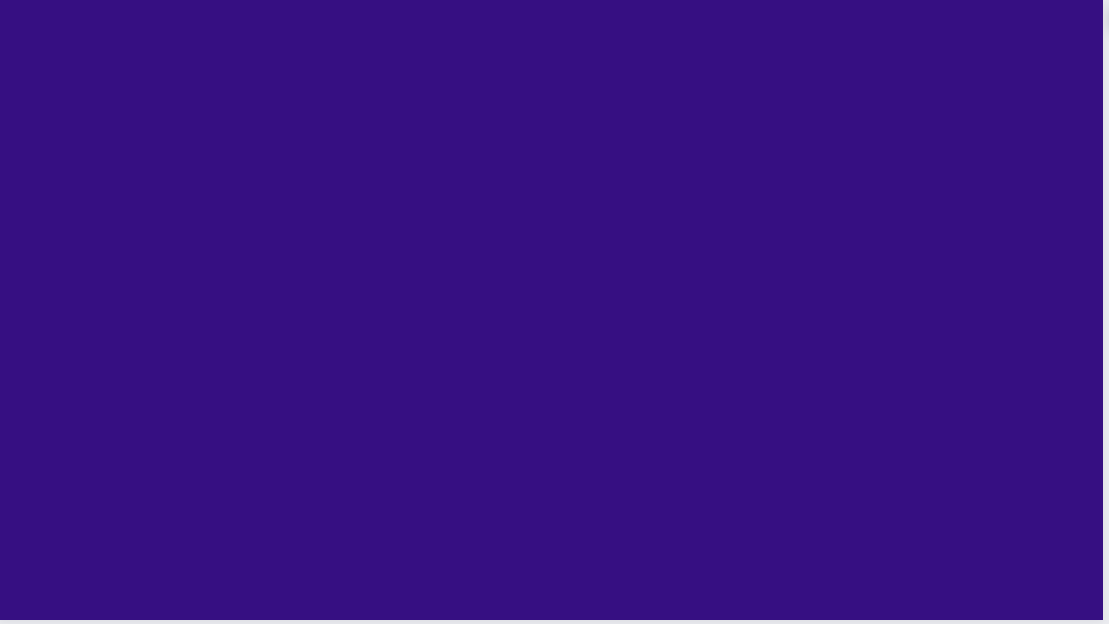 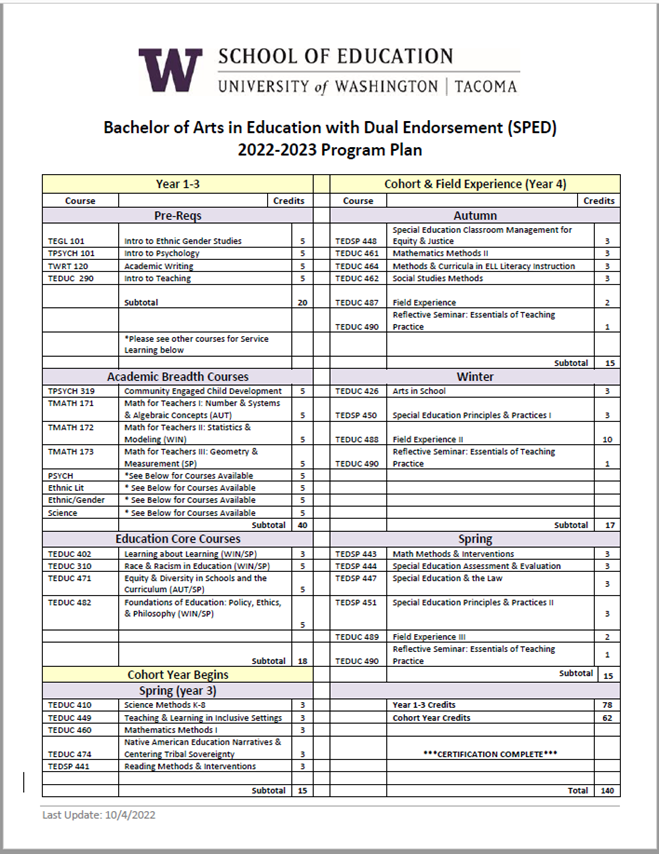 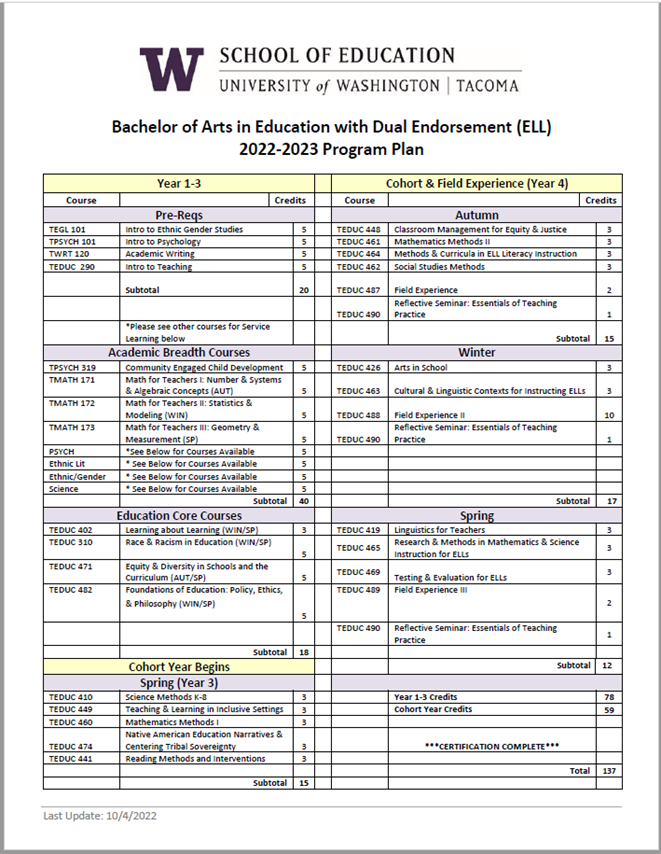 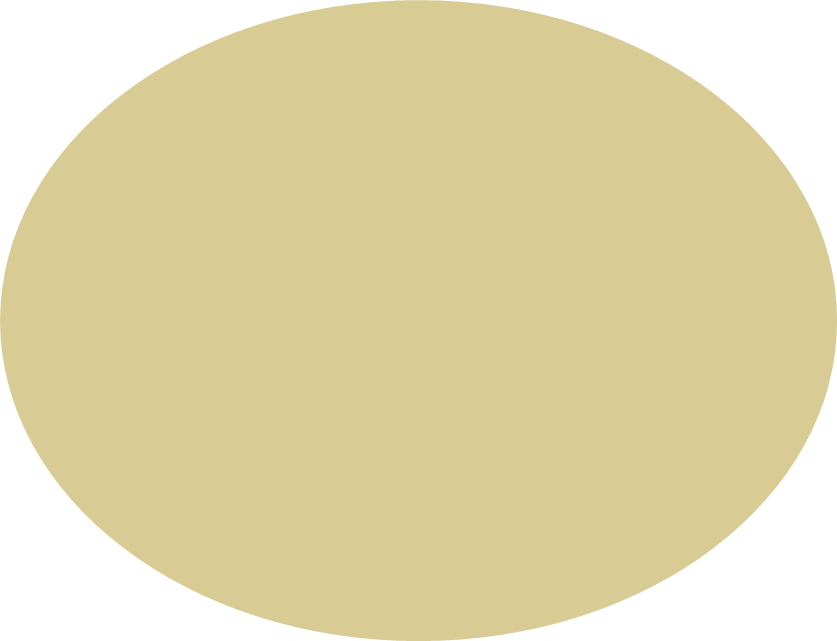